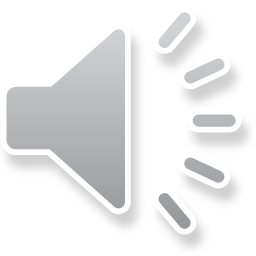 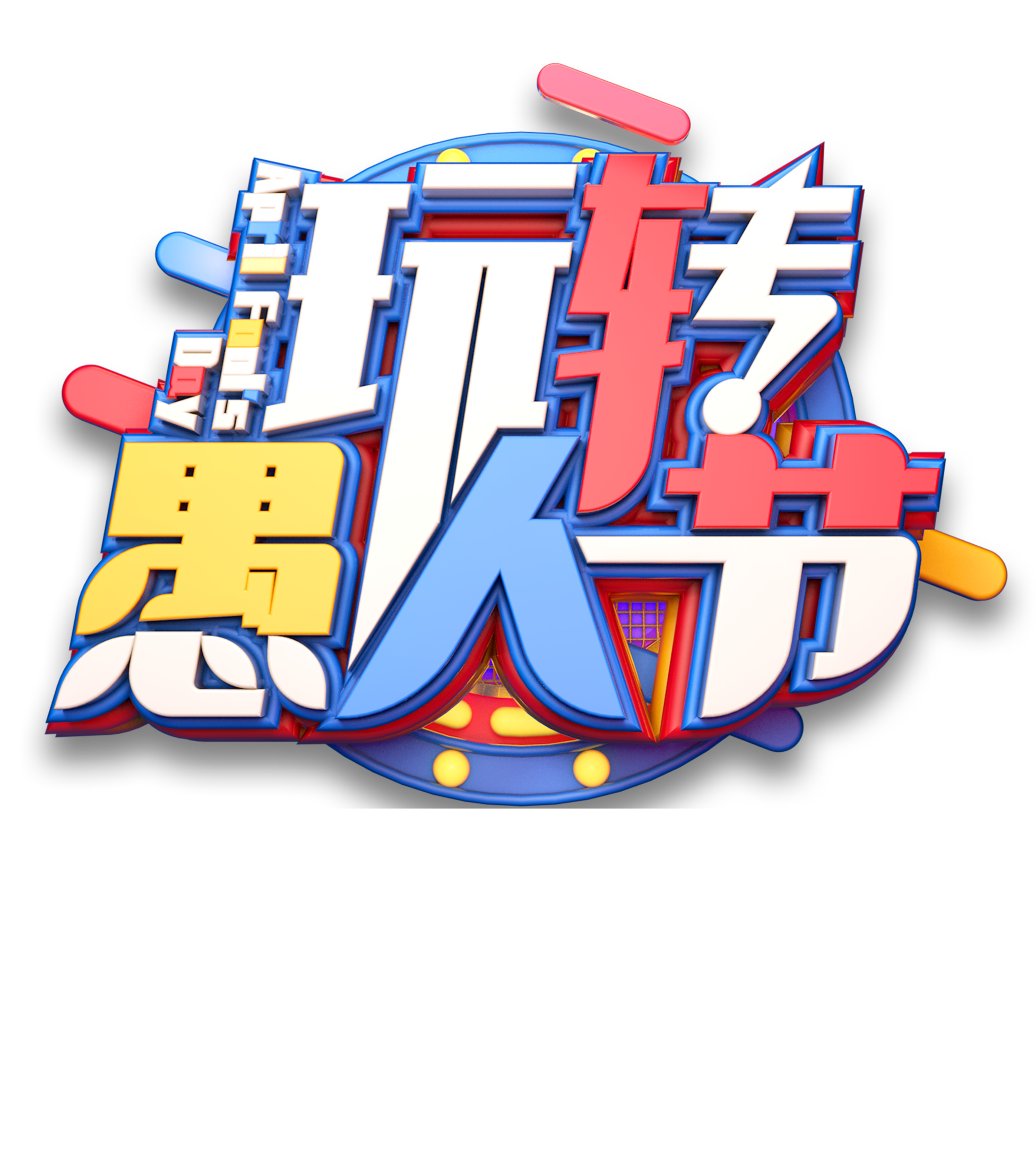 APRIL FOOLS' DAY
愚人节活动策划
01     活动流程简介
02     活动执行保障
主目录
03     活动财务预算
04     活动效果展望
活动流程简介
第一部分
The user can demonstrate on a projector or computer, or print the presentation and make it into a film to be used in a wider field
活动流程简介
CLICK TO ADD CAPTION TEXT
点击此处更换文本 点击此处更换文本
点击此处更换文本 点击此处更换文本
点击此处更换文本 点击此处更换文本
点击此处更换文本 点击此处更换文本
点击此处更换文本
点击此处更换文本 
点击此处更换文本
活动流程简介
CLICK TO ADD CAPTION TEXT
点击此处更换文本
点击此处更换文本
点击此处更换文本
点击此处更换文本 点击此处更换文本 点击此处更换文本 点击此处更换文本 
点击此处更换文本 点击此处更换文本 
点击此处更换文本 点击此处更换文本 
点击此处更换文本 点击此处更换文本 
点击此处更换文本 点击此处更换文本
点击此处更换文本
点击此处更换文本
活动流程简介
CLICK TO ADD CAPTION TEXT
点击此处更换文本 点击此处更换文本 点击此处更换文本 点击此处更换文本
点击此处更换文本 点击此处更换文本 点击此处更换文本 点击此处更换文本
点击此处更换文本 点击此处更换文本 点击此处更换文本 点击此处更换文本
添加标题
点击此处添加文字内容
添加标题
点击此处添加文字内容
添加标题
点击此处添加文字内容
活动流程简介
CLICK TO ADD CAPTION TEXT
标题 1
点击此处更换文本 点击此处更换文本 点击此处更换文本
标题 2
点击此处更换文本 点击此处更换文本 点击此处更换文本
S
W
O
T
标题 3
点击此处更换文本 点击此处更换文本 点击此处更换文本
标题 4
点击此处更换文本 点击此处更换文本 点击此处更换文本
活动流程简介
CLICK TO ADD CAPTION TEXT
点击此处更换文本 
点击此处更换文本 点击此处更换文本 点击此处更换文本 点击此处更换文本 
点击此处更换文本 点击此处更换文本
点击此处更换文本 点击此处更换文本 点击此处更换文本 点击此处更换文本 点击此处更换文本 点击此处更换文本 点击此处更换文本 点击此处更换文本 点击此处更换文本 点击此处更换文本 
点击此处更换文本 点击此处更换文本
Top Down
Nullam eu tempor purus. Nunc a leo magna, sit amet consequat risus. Nunc a leo magna. Nullam eu tempor purus. Nunc a leo magna, sit amet consequat risus.
Bottom Line
Nullam eu tempor purus. Nunc a leo magna, sit amet consequat risus. Nunc a leo magna. Nullam eu tempor purus. Nunc a leo magna, sit amet consequat risus.
点击此处更换文本 点击此处更换文本 点击此处更换文本
点击此处更换文本 点击此处更换文本 点击此处更换文本
点击此处更换文本 点击此处更换文本 点击此处更换文本
点击此处更换文本 点击此处更换文本 点击此处更换文本
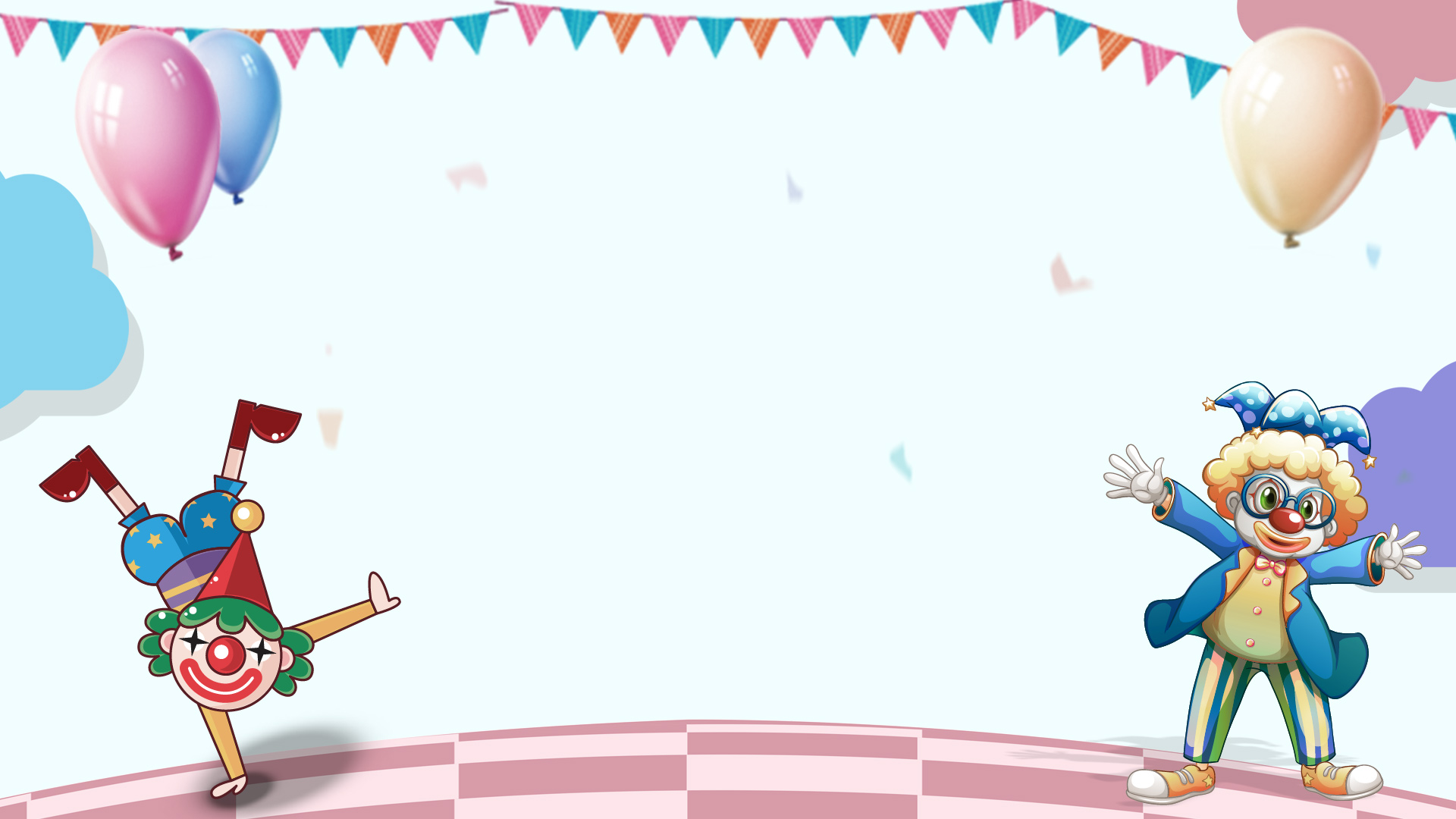 活动执行保障
第二部分
The user can demonstrate on a projector or computer, or print the presentation and make it into a film to be used in a wider field
活动执行保障
CLICK TO ADD CAPTION TEXT
点击输入本栏的具体文字，简明扼要的说明分项内容，此为概念图解，请根据您的具体内容酌情修改
点击输入本栏的具体文字，简明扼要的说明分项内容，此为概念图解，请根据您的具体内容酌情修改
点击输入本栏的具体文字，简明扼要的说明分项内容，此为概念图解，请根据您的具体内容酌情修改
点击输入本栏的具体文字，简明扼要的说明分项内容，此为概念图解，请根据您的具体内容酌情修改
请替换文字内容
活动执行保障
CLICK TO ADD CAPTION TEXT
点击此处更换文本 点击此处更换文本 点击此处更换文本
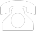 单击此处添加标题
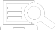 单击此处添加标题
点击此处更换文本 点击此处更换文本 点击此处更换文本
点击此处更换文本 点击此处更换文本 点击此处更换文本
点击此处更换文本 点击此处更换文本 点击此处更换文本
点击此处更换文本 点击此处更换文本 点击此处更换文本
单击此处添加标题
单击此处添加标题
点击此处更换文本 点击此处更换文本 点击此处更换文本
点击此处更换文本 点击此处更换文本 点击此处更换文本
点击此处更换文本 点击此处更换文本 点击此处更换文本
活动执行保障
CLICK TO ADD CAPTION TEXT
点击此处更换文本 点击此处更换文本 点击此处点击此处更换文本 点击此处更换
01
02
点击此处更换文本 点击此处更换文本 点击此处点击此处更换文本 点击此处更换
03
04
点击此处更换文本 点击此处更换文本 点击此处点击此处更换文本 点击此处更换
点击此处更换文本 点击此处更换文本 点击此处点击此处更换文本 点击此处更换
输入相关标题
输入相关标题
输入相关标题
这里输入简单的文字概述这里输入简单文字概述简单的文字概述这里输入简单的文字概述这里输入简单
这里输入简单的文字概述这里输入简单文字概述简单的文字概述这里输入简单的文字概述这里输入简单
这里输入简单的文字概述这里输入简单文字概述简单的文字概述这里输入简单的文字概述这里输入简单
活动执行保障
CLICK TO ADD CAPTION TEXT
55
70
85
40
60
80
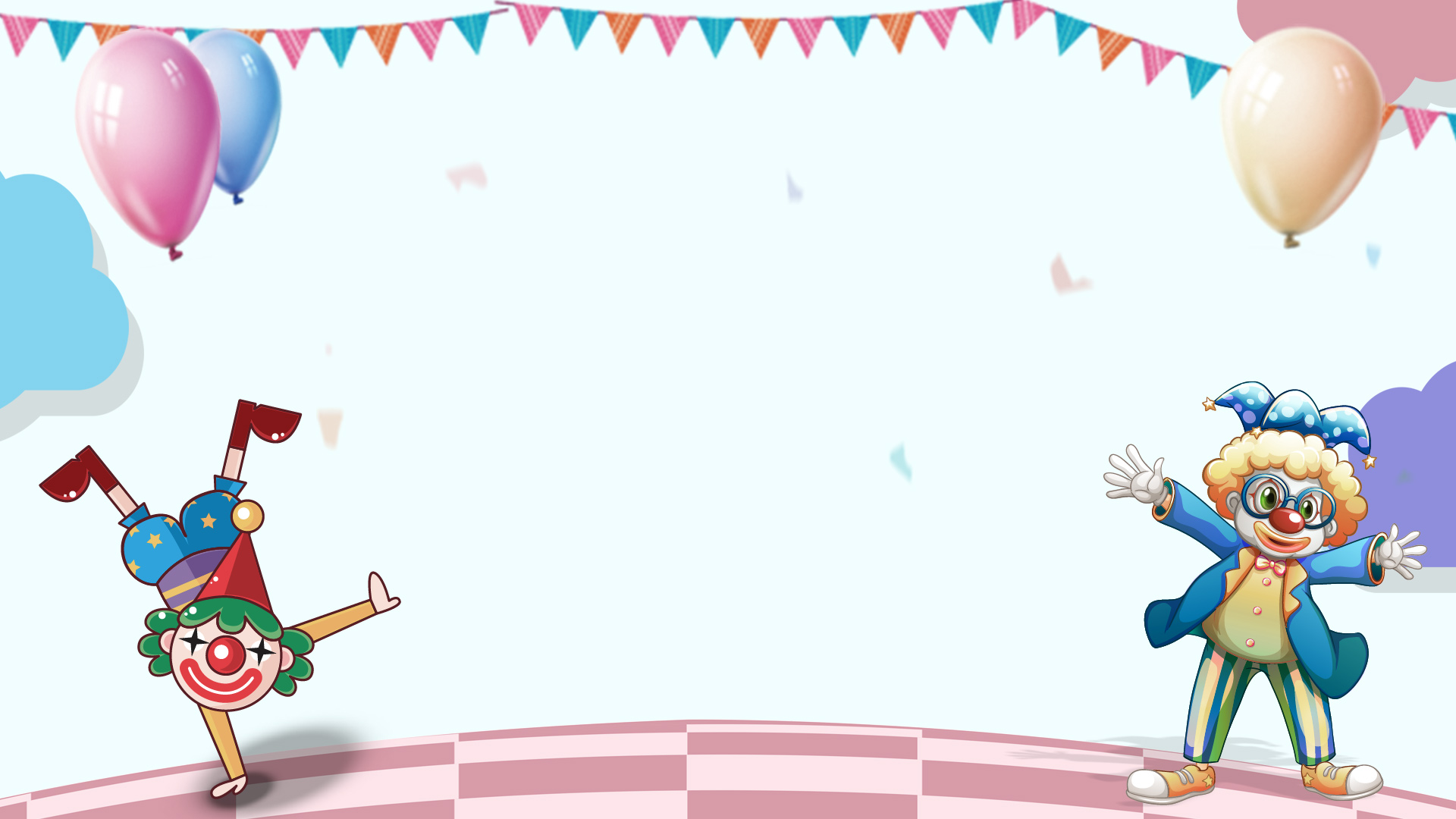 活动财务预算
第三部分
The user can demonstrate on a projector or computer, or print the presentation and make it into a film to be used in a wider field
活动财务预算
CLICK TO ADD CAPTION TEXT
单击此处添加内容单击此处添加内容单击此处添加内容单击此处添加内容单击此处添加内容单击此处添加内容
1
单击此处添加内容单击此处添加内容单击此处添加内容单击此处添加内容单击此处添加内容单击此处添加内容
2
单击此处添加内容单击此处添加内容单击此处添加内容单击此处添加内容单击此处添加内容单击此处添加内容
3
单击此处添加内容单击此处添加内容单击此处添加内容单击此处添加内容单击此处添加内容单击此处添加内容
4
添加标题
此处添加简短文字说明。
活动财务预算
CLICK TO ADD CAPTION TEXT
01
02
03
04
05
加入你的标题
加入你的标题
加入你的标题
加入你的标题
加入你的标题
点击此处更换文本 
点击此处更换文本
点击此处更换文本 
点击此处更换文本
点击此处更换文本 
点击此处更换文本
点击此处更换文本 
点击此处更换文本
点击此处更换文本 
点击此处更换文本
活动财务预算
CLICK TO ADD CAPTION TEXT
在此框中选择粘贴，并选择只保留文字。您的内容打在这里，或者通过复制您的文本后
在此框中选择粘贴，并选择只保留文字。您的内容打在这里，或者通过复制您的文本后
在此框中选择粘贴，并选择只保留文字。您的内容打在这里，或者通过复制您的文本后
在此框中选择粘贴，并选择只保留文字。您的内容打在这里，或者通过复制您的文本后
活动财务预算
CLICK TO ADD CAPTION TEXT
点击此处更换文本 点击此处更换文本 点击此处更换文本5
点击此处更换文本 点击此处更换文本 点击此处更换文本5
点击此处更换文本 点击此处更换文本 点击此处更换文本5
点击此处更换文本 点击此处更换文本 点击此处更换文本5
ESSENTIAL
ESSENTIAL
ESSENTIAL
ESSENTIAL
点击此处更换文本 点击此处更换文本 点击此处更换文本5点击此处更换文本 点击此处更换文本 点击此处更换文本5点击此处更换文本 点击此处
活动效果展望
第四部分
The user can demonstrate on a projector or computer, or print the presentation and make it into a film to be used in a wider field
活动效果展望
CLICK TO ADD CAPTION TEXT
点击此处更换文本 点击此处更换文本 
点击此处更换文本 点击此处更换文本 
点击此处更换文本 点击此处更换文本
点击此处更换文本 点击此处更换文本
点击此处更换文本 点击此处更换文本
详写内容……点击输入本栏的具体文字，简明扼要的说明分项内容，此为概念图解，请根据具体内容酌情修改。
点击此处更换文本 点击此处更换文本
点击此处更换文本 点击此处更换文本
活动效果展望
CLICK TO ADD CAPTION TEXT
加入标题描述

点击此处更换文本 点击此处更换文本 点击此处更换文本 点击此处更换文本 点击此处更换文本 点击此处更换文本 点击此处更换文本 点击此处更换文本 点击此处更换文本 点击此处更换文本 点击此处更换文本 点击此处更换文本
点击此处更换文本 点击此处更换文本 点击此处更换文本
1
点击此处更换文本 点击此处更换文本 点击此处更换文本
2
点击此处更换文本 点击此处更换文本 点击此处更换文本
3
活动效果展望
CLICK TO ADD CAPTION TEXT
标题
标题
标题
点击此处更换文本 点击此处更换文本 点击此处更换文本
点击此处更换文本 点击此处更换文本 点击此处更换文本
点击此处更换文本 点击此处更换文本 点击此处更换文本
活动效果展望
CLICK TO ADD CAPTION TEXT
单击编辑标题
单击编辑标题
单击编辑标题
点击此处更换文本 点击此处更换文本 点击此处更换文本
点击此处更换文本 点击此处更换文本 点击此处更换文本
点击此处更换文本 点击此处更换文本 点击此处更换文本
NO.1
NO.2
NO.3
NO.4
NO.5
单击编辑标题
单击编辑标题
点击此处更换文本 点击此处更换文本 点击此处更换文本
点击此处更换文本 点击此处更换文本 点击此处更换文本
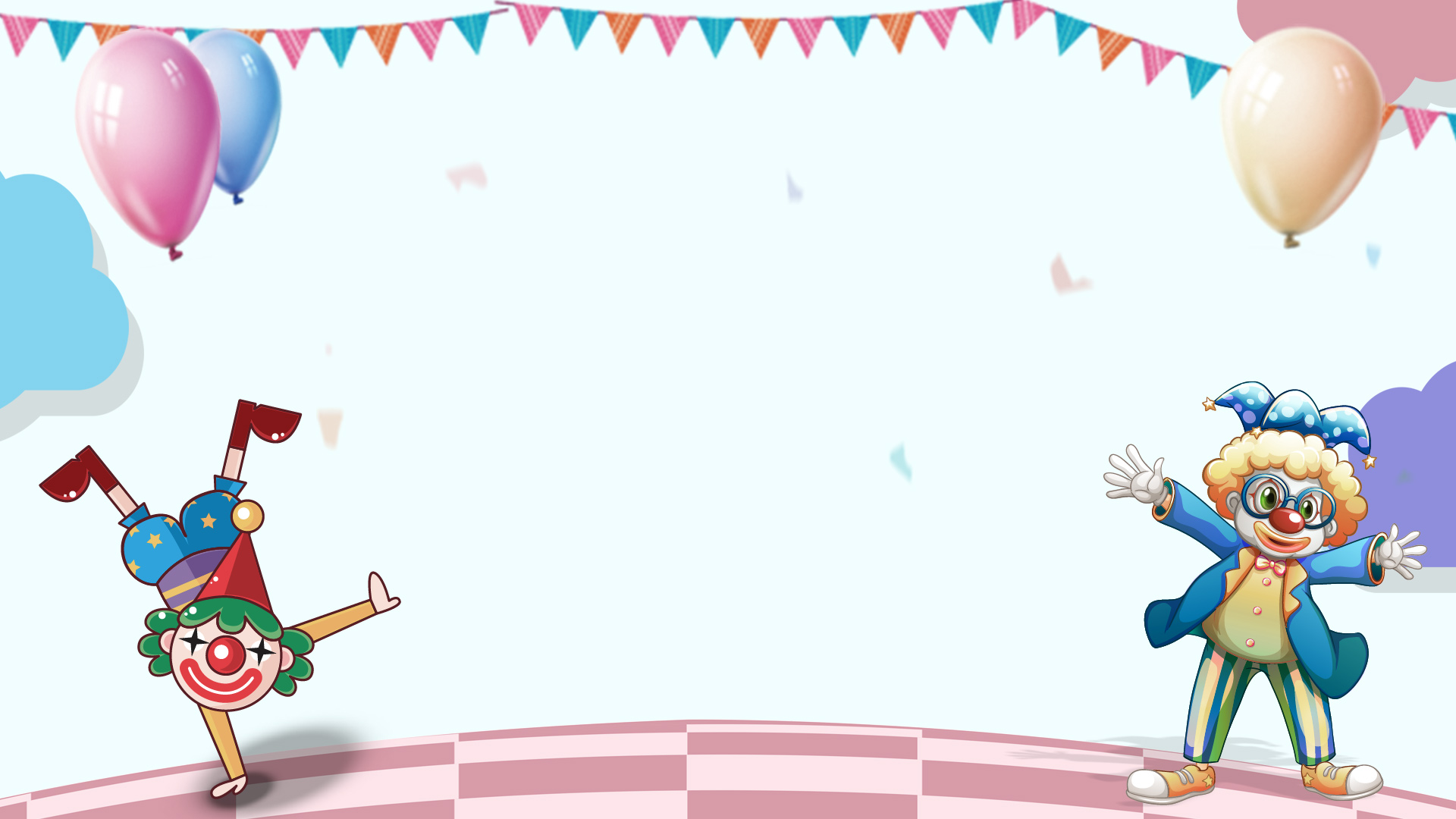 APRIL FOOLS' DAY
谢谢您的观看!
Please replace text, click add relevant headline, modify the text content, also can copy your content to this directly. Please replace text, click add relevant headline
Please replace text, click add relevant headline, modify the text content, also can copy your content to this directly. Please replace text, click add relevant headline
Please replace text, click add relevant headline, modify the text content, also can copy your content to this directly. Please replace text, click add relevant headline
Please replace text, click add relevant headline, modify the text content, also can copy your content to this directly. Please replace text, click add relevant headline
Please replace text, click add relevant headline, modify the text content, also can copy your content to this directly. Please replace text, click add relevant headline
Please replace text, click add relevant headline, modify the text content, also can copy your content to this directly. Please replace text, click add relevant headline